Chapter Operations Management Tool:         2022-2023
Speaker/Presenter
A vibrant community
ASSP chapters provide accessible opportunities for ASSP members to become better safety professionals
2
[Speaker Notes: ASSP is where OSH professionals find a vibrant community – one that helps you grow professionally through education and networking. As a leader of an ASSP chapter, you help ASSP members near you reach the highest level of performance by connecting great resources and great people through in-person, virtual and hybrid programming.]
Chapter Charter Requirements
Society Operating Guideline 8.5
Member value
Operational Activity
Reporting
3
[Speaker Notes: Society Operating Guideline 8.5 outlines the chapter charter requirements that ensure members are being well-served by their chapters.

These requirements fall into three primary areas:
Member value requirements focus on the value that chapters provide to members through engaging programming and experiences.
Operational activity requirements focus on the operational elements that enable chapters to deliver value to members responsibly.
And chapter reporting requirements provide verification that your chapter is providing value to members and serve as a way to provide feedback about the tools and resources your chapter needs to provide that value.

Your Chapter Operations Management Tool will support your chapter in meeting these requirements as you bring value to members.]
Chapter Operations Management Tool
4
[Speaker Notes: Your chapter will use the Chapter Operations Management Tool (COMT) to plan annual activities, track performance and share your successes and challenges with your area director, regional vice president and the Society. The tool serves three functions:

Planning: The tool focuses on the items considered most important to a successful chapter year of providing outstanding value to members. Items on the list are ideas for serving members that you can use throughout the year.

Feedback and reporting: Your chapter uploads all required reports into your tool and tracks activity throughout the year. At the end of the year, your chapter’s completed COMT serves as your chapter’s annual report, which is the final required report described in Society Operating Guideline 8.5. Together, these reports enable your regional leadership and the Society to provide additional support and identify best practices.

Chapter recognition: Your chapter’s COMT is the primary recordkeeping mechanism for the chapter recognition program, which celebrates chapters’ outstanding achievements throughout the year.]
Tool Structure
[Speaker Notes: As you think about what activities your chapter will focus on for the year in relation to your chapter’s recognition goals, it helps to look at each section of the tool.

Response options are organized to match Society Operating Guideline 8.5 to highlight how each activity relates to what you are being asked to do.
 
Response options are also listed in order of how strongly they support you in meeting requirements to help you focus on the activities that will bring the most value to members.

Let’s walk through each section and talk about how you chapter can use this tool to build an outstanding member experience.]
Reporting Requirements
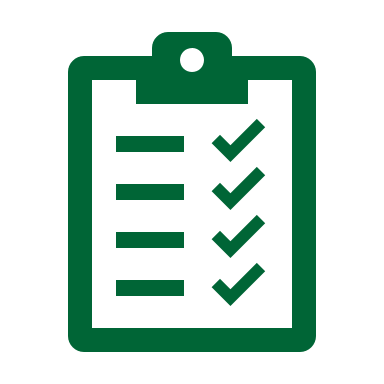 Upload requested reports
Annual Operational Plan – August 15
Annual Leadership Report – May 31
Annual Financial Report – May 31
Mark confirmation box for each report


Section Points Available: 1,200
6
[Speaker Notes: Reporting requirements verify that your chapter is providing value to members and serve as a way to provide feedback about the tools and resources your chapter needs to continue to provide that value. 

You will upload the requested report for each question. Your Annual Operational Plan is due August 15 and your Leadership and Financial reports are due on May 31.

To receive the recognition points associated with each report, you must mark the box to confirm your upload.

There are 1200 points available for meeting the charter requirements included in this section.]
Operational Activity Requirements
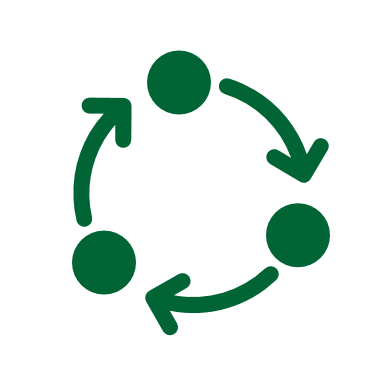 Provide requested information & mark the actions your chapter has taken
Nominations & elections process
Chapter website maintenance & other communications practices
Regional Operating Committee meeting attendance

Section Points Available: 3,170
7
[Speaker Notes: Operational activity requirements focus on the basic operational elements that enable chapters to deliver value to members responsibly.

You will use this section to provide information about your chapter’s nominations and elections process, your chapter website and other communication practices, and your chapter’s participation in Regional Operating Committee meetings.

There are 3,170 recognition points available for completing the operational requirements and supporting activities in this section.]
Member Value Requirements
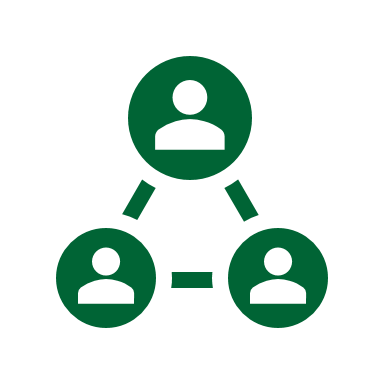 Provide requested information & mark the actions your chapter has taken
Leadership planning & development activities
Cooperation with Society
Chapter meetings


Section Points Available: 4,090
8
[Speaker Notes: Member value requirements focus on the value that chapters provide to members through engaging programming and experiences.

You will use this section to report how your chapter leaders have improved their ability to serve members, share how your chapter cooperates with Society, and track your chapter meetings.

There are 4,090 recognition points available for completing the member value requirements and supporting activities in this section.]
Additional Member Value Activities
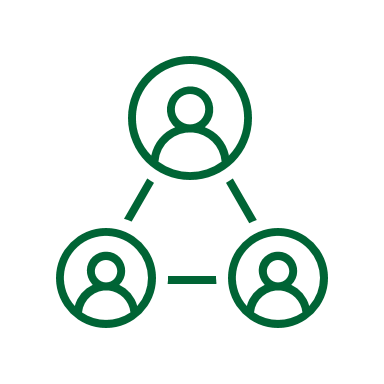 Mark the actions your chapter has taken
Take advantage of career / personal development opportunities
Develop leadership skills
Attain certifications and earn CEUs
Expand local network of safety professionals
Expand technical knowledge

	Section Points Available: 1,540
9
[Speaker Notes: Additional member value activities reflect the work your chapter does to extend the value that your chapter provides to members beyond meeting charter requirements.

In this section, you will share the actions your chapter takes to provide the support members want from their chapters to help them meet their goals:
Take advantage of career / personal development opportunities
Develop leadership skills
Attain certifications and earn CEUs
Expand their local network of safety professionals
Expand their technical knowledge

There are 1,540 recognition points available for completing the added value activities in this section.]
Recognition
[Speaker Notes: The chapter recognition program recognizes chapters for the delivery of a standard of service to members. Let’s look at ways to approach the Chapter Operations Management Tool to help your chapter meet its goals as you provide great value to members.]
Recognition Levels

Bronze: 
6,000 – 6,999

Silver: 
7,000 – 7,999

Gold: 
8,000 – 8,999

Platinum: 
9,000+
Recognition Points Distribution
11
[Speaker Notes: The tool has three tiers of points, weighted toward the activities that best support a chapter’s ability to meet chapter charter requirements.
Chapter charter requirements are 400 points each, for a total of 6000 total points available
Activities that strongly support meeting requirements are 90 points each, for a total of 1800 total points available
Activities that enhance requirements are 40 points each, for a 2200 total points available

As you can see, if your chapter meets all the chapter charter requirements, you will earn Bronze level recognition, showing that your chapter has delivered core value to members.

If your chapter completes all the charter requirements and just over half the additional activities that make a strong impact on your ability to meet those requirements, you will earn Silver in recognition of the strong value you have provided.

If your chapter completes all the charter requirements, most or all the strong impact activities and some of the additional supporting activities, you will earn Gold in recognition of the outstanding value you have provided.

And to become a Platinum chapter, plan deliver exceptional value to members by completing all charter requirements, most or all the strong impact activities and at least half of the additional supporting activities.

Keep in mind, your chapter must meet all chapter charter requirements (the 400 point items) to qualify for any recognition level, regardless of the number of points shown in your Chapter Operations Management Tool.]
Recognition Levels

Bronze: 
6,000 – 6,999

Silver: 
7,000 – 7,999

Gold: 
8,000 – 8,999

Platinum: 
9,000+
Points By Section
1,200
3,170
4,090
1,540
12
[Speaker Notes: As you look at the COMT, remember that, while you do need to complete charter requirements, you don’t have to do every activity listed. 

Choose the activities the meet your members’ needs and interests and your chapter’s recognition goals. Remember to use the “other” options to report the unique things your chapter is doing to deliver value to your members.]
Tips & Resources
Make the Most of the Tool
Engage the whole chapter leadership team
Set goals together
Review your COMT during each leadership team meeting
Divide reporting responsibilities
Update your COMT regularly
14
[Speaker Notes: Engaging your chapter's entire leadership team in goal-setting and tracking your chapter's performance is a good practice. Review your COMT during each leadership team meeting. Consider dividing responsibility for completing information for each question based on your leaders’ roles and responsibilities. While the chapter president or treasurer may be the best person to upload certain reports, most of the questions in the COMT can be answered by others on the team. 

Also, enter your activities into your COMT each month or just after you have completed a project rather than trying to remember everything you’ve done at the end of the year. This will help your team track progress toward goals throughout the year and make your year-end reporting easier.]
Resources
2022-23 COMT Guidance Document 
2022-23 ASSP COMT Plan Template 
Your area director
Your regional vice president
Other chapter leaders
ASSP Chapter Services
15
[Speaker Notes: Use the 2022-23 COMT Guidance Document to answer your chapter’s questions about response options in the tool or get ideas for new opportunities to serve members.

Use the 2022-23 ASSP COMT Plan Template to identify and track your chapter’s point goals throughout the year.

Talk with your area director or regional vice president about ways your chapter can leverage the COMT to serve members throughout the year.

Check in with other chapter leaders for other tips. You can connect through the Chapter and Section Leaders group on online ASSP Community.

You can also reach out to ASSP’s Chapter Services team for more support.]
Thank You